Муниципальное автономное общеобразовательное учреждение  
средняя общеобразовательная  школа № 3
Универсальный химический анализатор
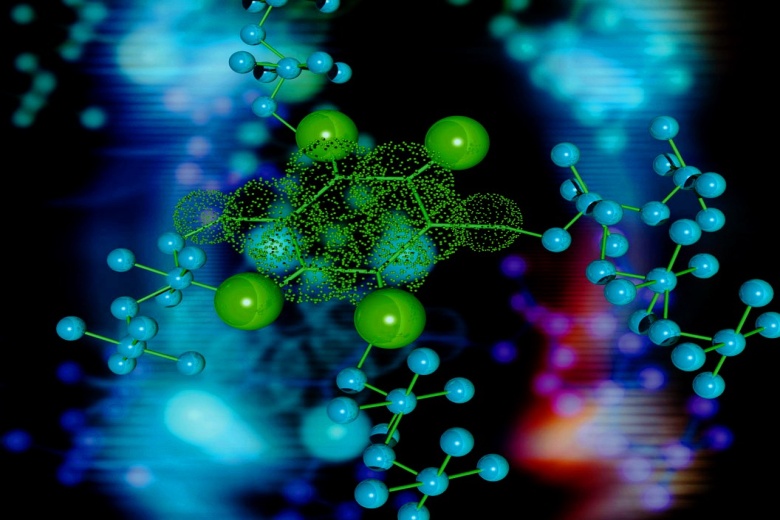 Исполнитель:                                            Булгак Галина Владимировна,
ученица 10 класса. 
 
Руководитель:                                                      Захаров Максим Юрьевич,                                                                              учитель химии 1 категории.
п. Черноисточинск 
2015 год
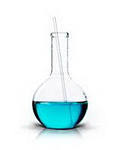 Актуальность
В Римской империи произошла страшная трагедия. Вода, которую пили люди содержала ядовитые катионы. Она подавалась в город по свинцовому водопроводу. Чтобы такая катастрофа не повторилось, важна информация о химическом составе веществ. Благодаря этим данным можно выяснить степень опасности и вовремя принять меры по снижению возникшего риска.
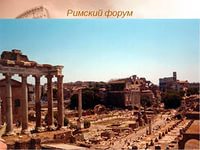 Цель
Создать универсальный химический анализатор.
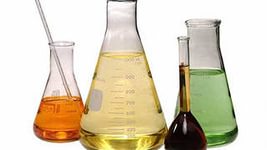 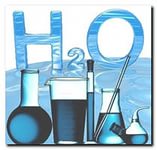 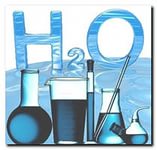 Задачи
Изучить качественные реакции для различных видов катионов и анионов;
Осмыслить практическую значимость теории электролитической диссоциации;
Научиться определять значения водородного показателя – pH.
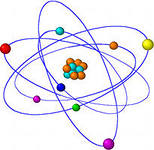 Задачи
Интегрировать полученные знания и умения в единую систему универсального химического анализатора;
Смоделировать и сконструировать прибор для анализа веществ;
Осуществить демонстрационный анализ предложенных образцов исследуемых материалов.
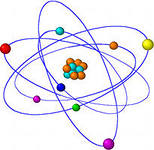 Гипотеза
Если объединить технологии распознавания ионов, водородного показателя и силы электролитов, то это позволит создать универсальную систему для комплексного анализа растворов.
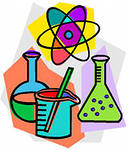 Объект исследования: качественные реакции, водородный показатель, степень электролитической диссоциации.
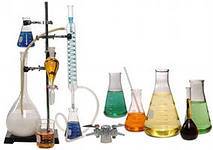 Предмет исследования:
комплексный химический анализатор.
методы
Эксперимент
Сравнение
Анализ
Расчет
Моделирование
Конструирование
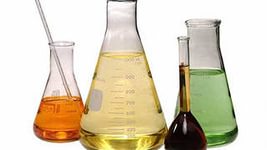 Качственные реакции
Качественные  реакции- это характерные реакции, используемые для идентификации различных веществ.
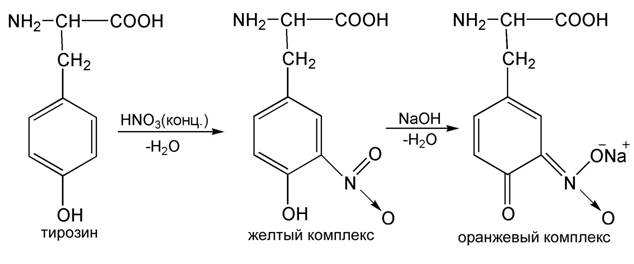 Катионы
Катионы- это положительно заряженные ионы. К ним относятся барий, медь, серебро, свинец, железо, алюминий
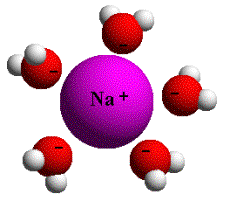 Анионы
анионы- это отрицательно заряженные ионы.
К ним относятся: сульфаты, нитраты, хроматы, карбонаты,             бромиды и т.д.
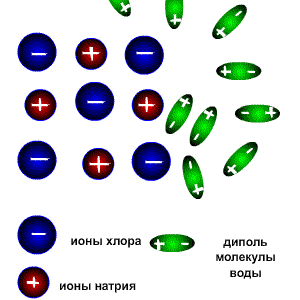 Электролитическая диссоциация
Вещества в той или иной степени при взаимодействии с растворителем распадаются на ионы и образуют гидратированные  комплексы.
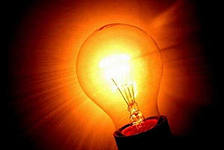 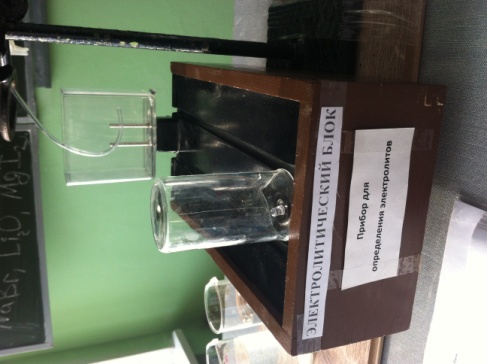 Показатель рH
Определение водородного показателя с помощь индикаторов.
pH=7(нейтральная среда)
pH<7(среда кислотная)
pH>7(среда  щелочная)
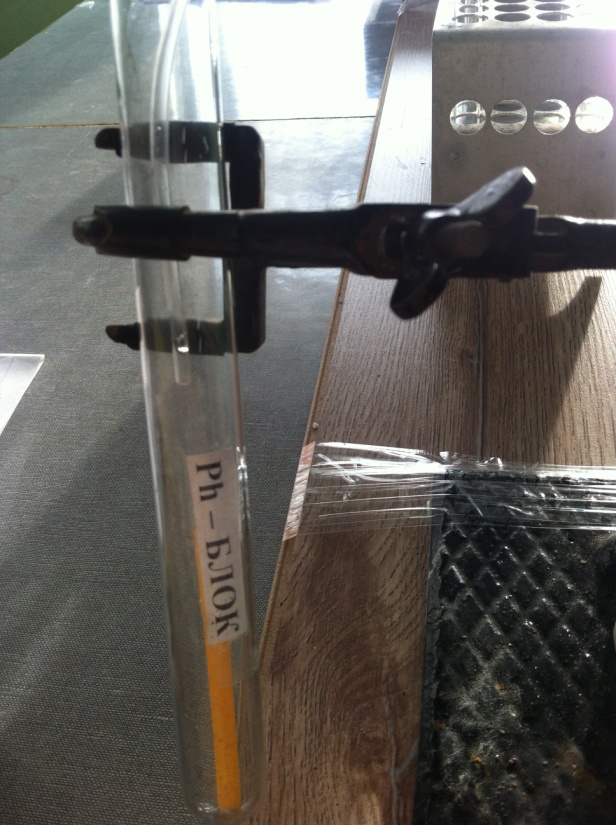 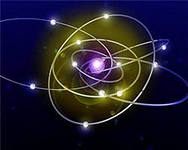 Комплексный универсальных химический анализатор.
Вывод:
Таким образом, в работе над проектом мною были решены все поставленные задачи и достигнутые цели- создан действующий химический анализатор.